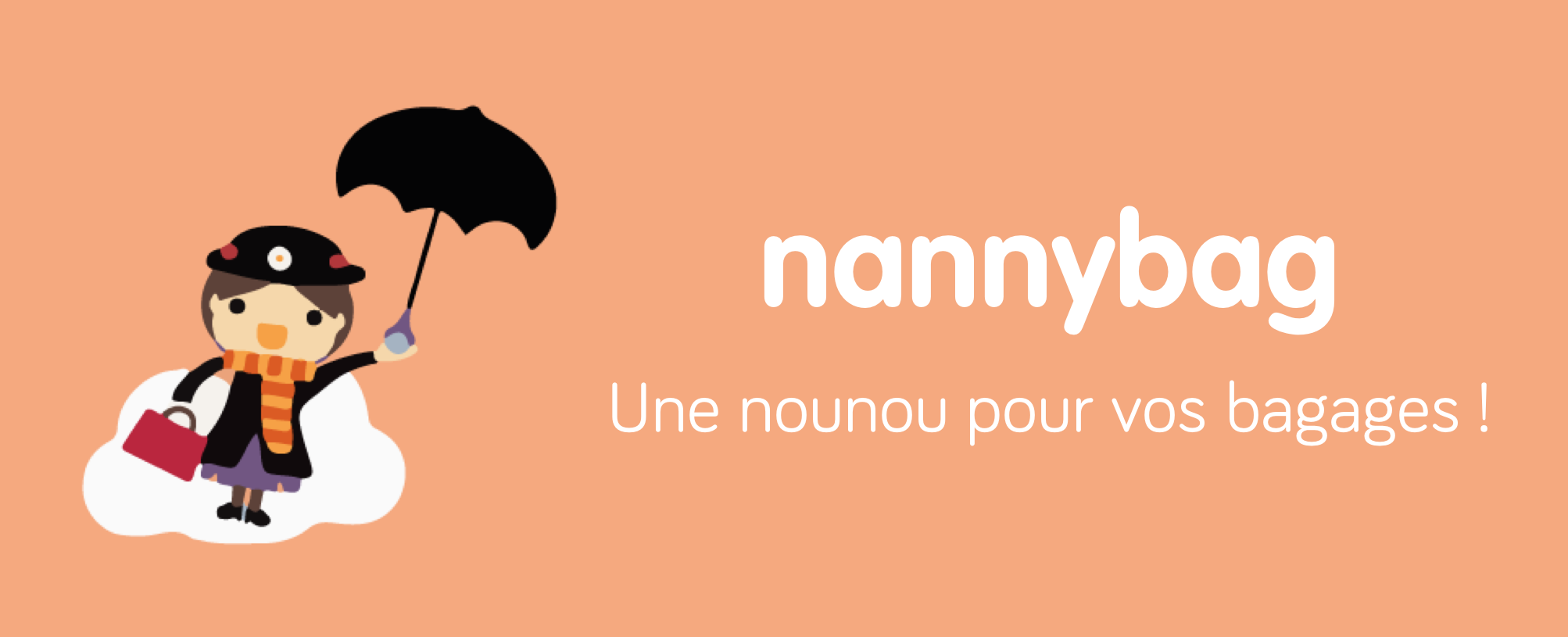 Le problème : Que faire de mes bagages ?
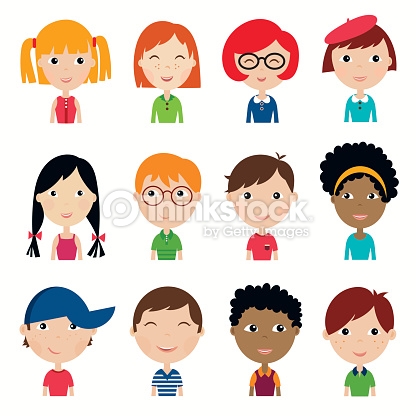 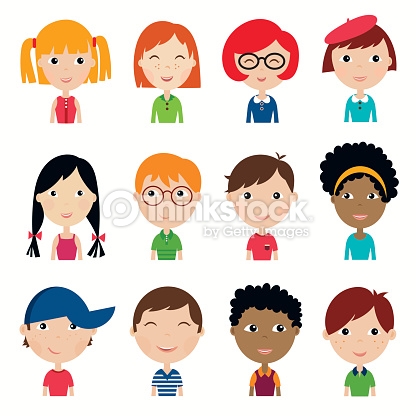 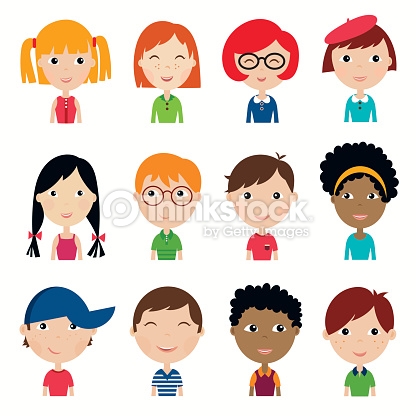 Martin (voyageur en transit)
Louise (voyageuse hôtel)
Matthieu (voyageur Airbnb)
« Je quitte mon appartement ce matin mais j’ai mon avion ce soir
« Mon hôtel peut garder mes valises
« Je suis en transit à Paris pendant 4h
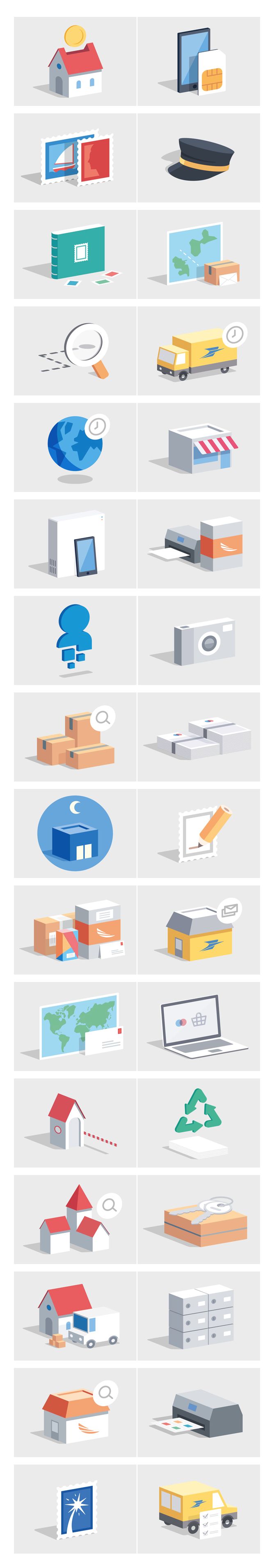 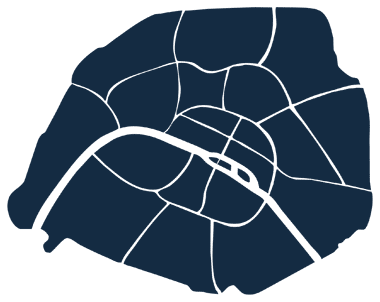 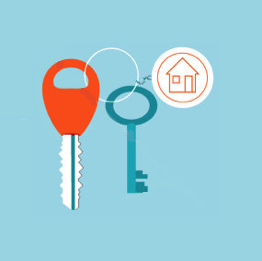 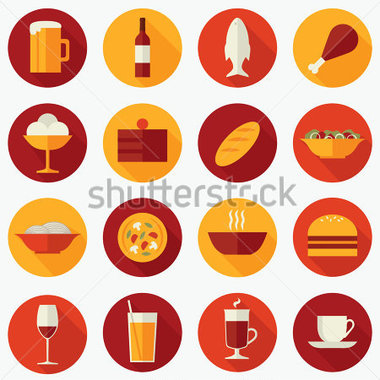 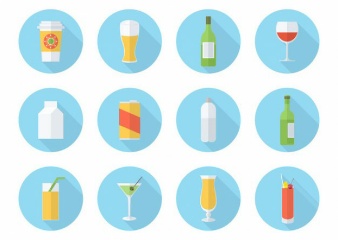 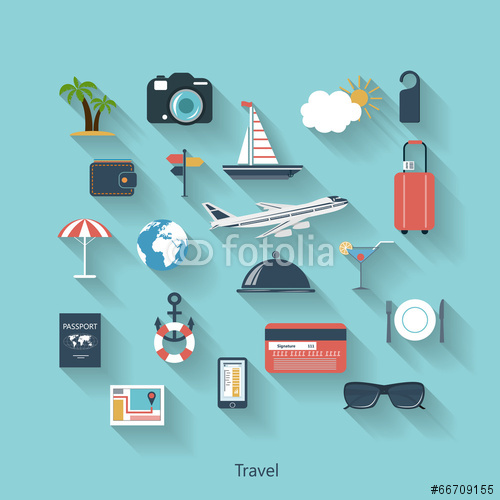 X
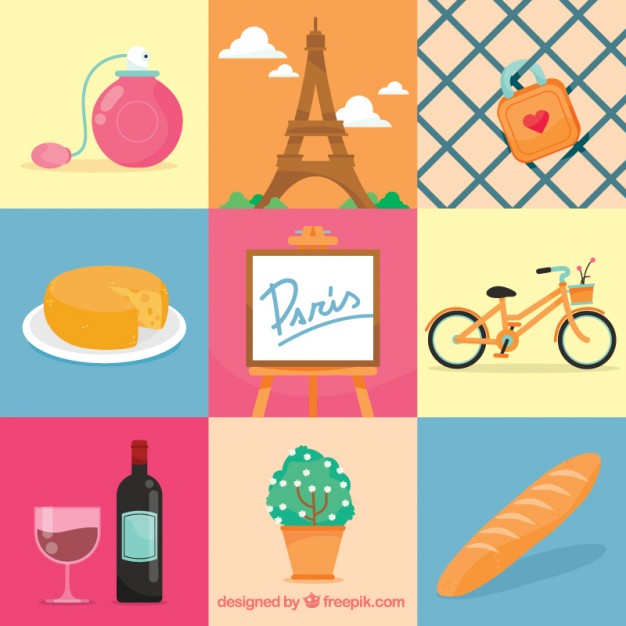 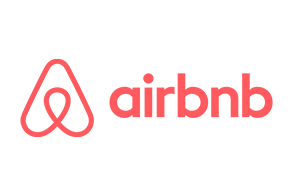 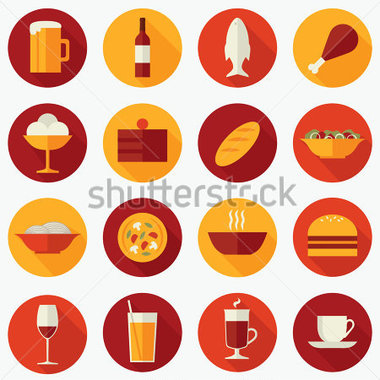 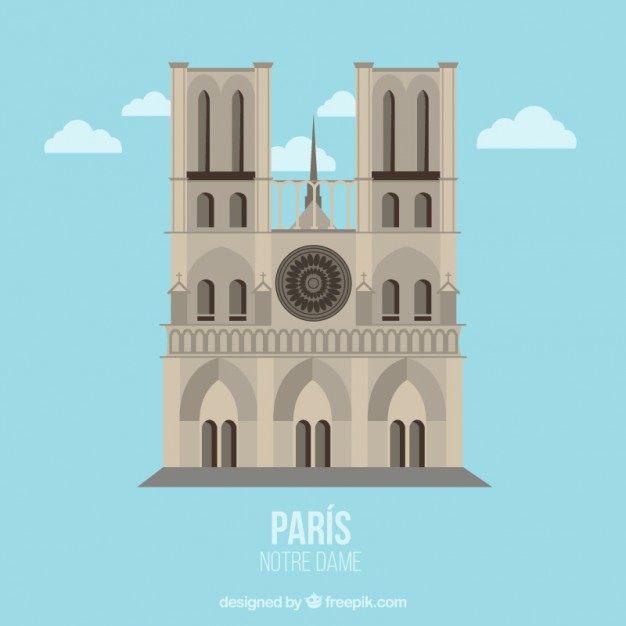 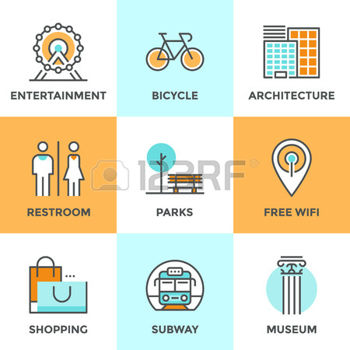 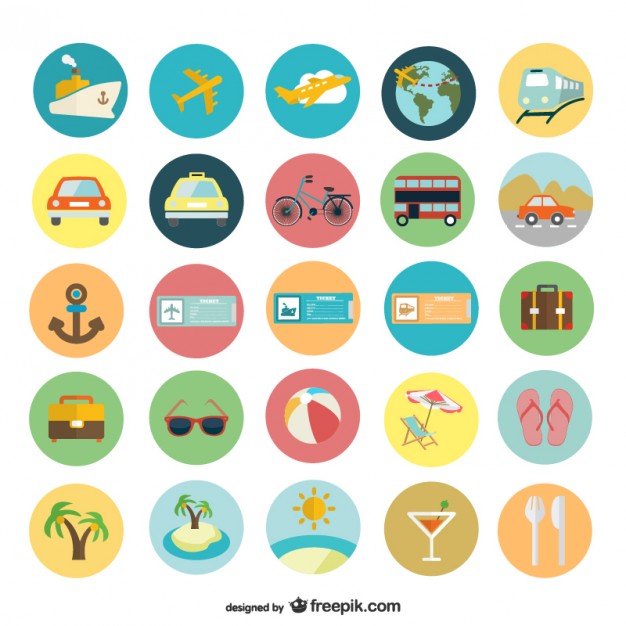 mais je ne veux pas perdre 2 heures pour effectuer l’aller-retour ! »
et je ne peux pas profiter de mon dernier jour de visite »
et je ne peux pas en profiter »
Problème : Quelles sont mes options ?
Les consignes en gare…
Très chères !
Des tarifs à la journée mais le VRAI besoin est à l’heure,
Peu de localités, uniquement en gare,
Je ne sais pas combien de valises je peux mettre dans un casier,
Les consignes en gare sont fermées en ce moment,
Fermées la nuit,
Il faut toujours faire la queue,
Cette option n’est pas valable dans tous les pays notamment les USA.
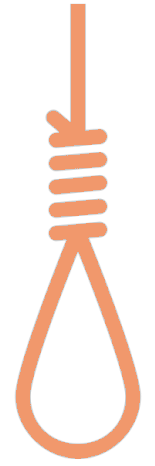 La solution : NannyBag
NannyBag est une plateforme de réservation de consigne à bagages auprès 
d’hôteliers locaux et commerçants certifiés.
Service disponible 24/7 dans plus de 50 villes en France et en Italie.
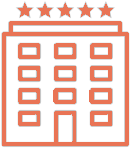 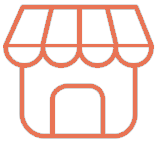 Commerces

Consigne à bagages

Option : Réduction dans la boutique, Wifi, toilettes
Hôtels

Consigne à bagages

Options : Petit déjeuner, 
Wifi, toilettes
Nos tarifs s’entendent toutes taxes comprises incluant
l’assurance bagage NannyBag
Prix par bagage
Commissions NannyBag
35%
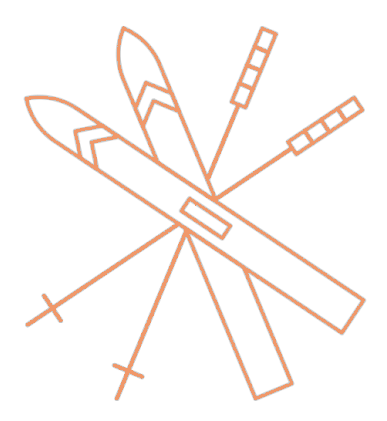 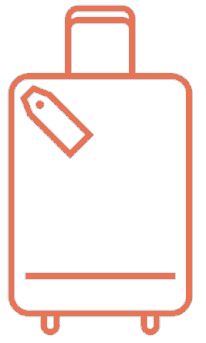 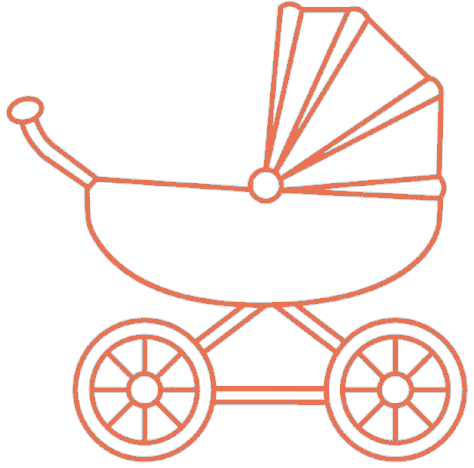 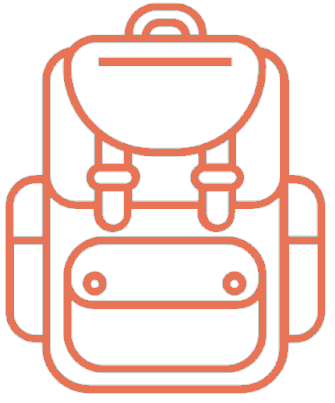 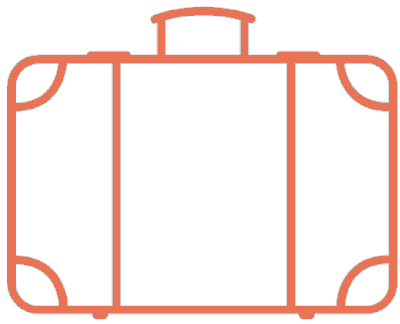 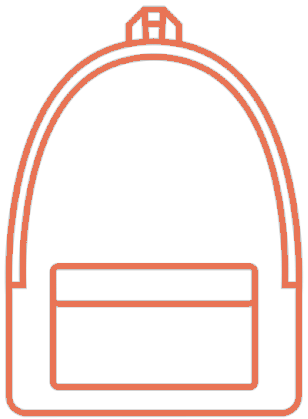 Bagages autorisés :
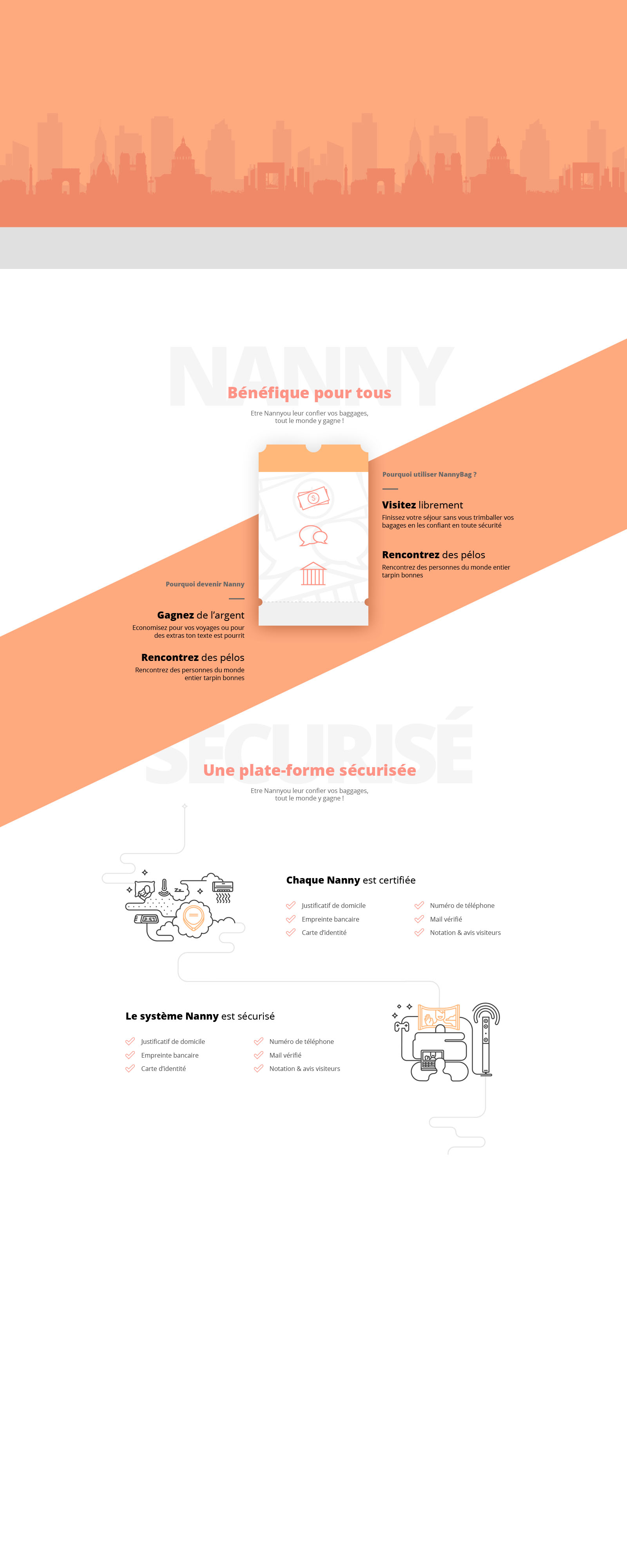 Et la sécurité dans tout ça ?
Chaque Nanny est certifiée !
Téléphone et mail vérifiés
Identité vérifiée
Contrat avec NannyBag
Notations et commentaires  des voyageurs
Chaque voyageur est assuré !
Notre partenaire AXA assure les valises contre :
- Le vol
- La casse
- La perte
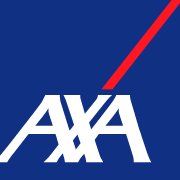 Note : Par sécurité, chaque Nanny à la possibilité de demander l’ouverture du bagage au moment du dépôt.
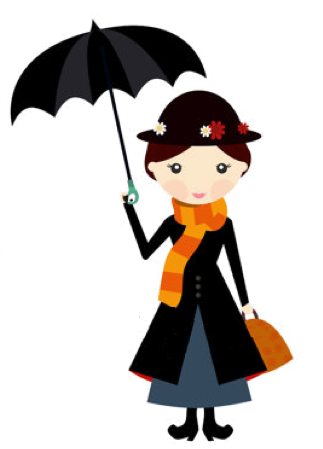 Je garde vos valises en toute sécurité !
En plus, nos valises sont assurées !
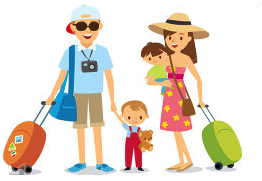 Inscription et fonctionnement global
Inscription ULTRA simple
L’hôtel ou la boutique s’inscrit en 3 minutes et peut recevoir des réservations après validation en interne.
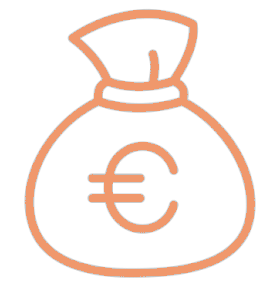 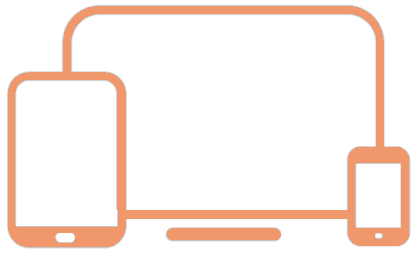 2
1
Fonctionnement ULTRA simple
La Nanny reçoit ses revenus automatiquement sur son compte bancaire en fin de mois déduction faite des commissions NannyBag. Elle reçoit également un mail avec un récapitulatif des réservations du mois et des commissions prélevées.

Une fois inscrite la Nanny n’a plus rien à faire et peut recevoir des réservations.
Equipe actuelle : 2 associés
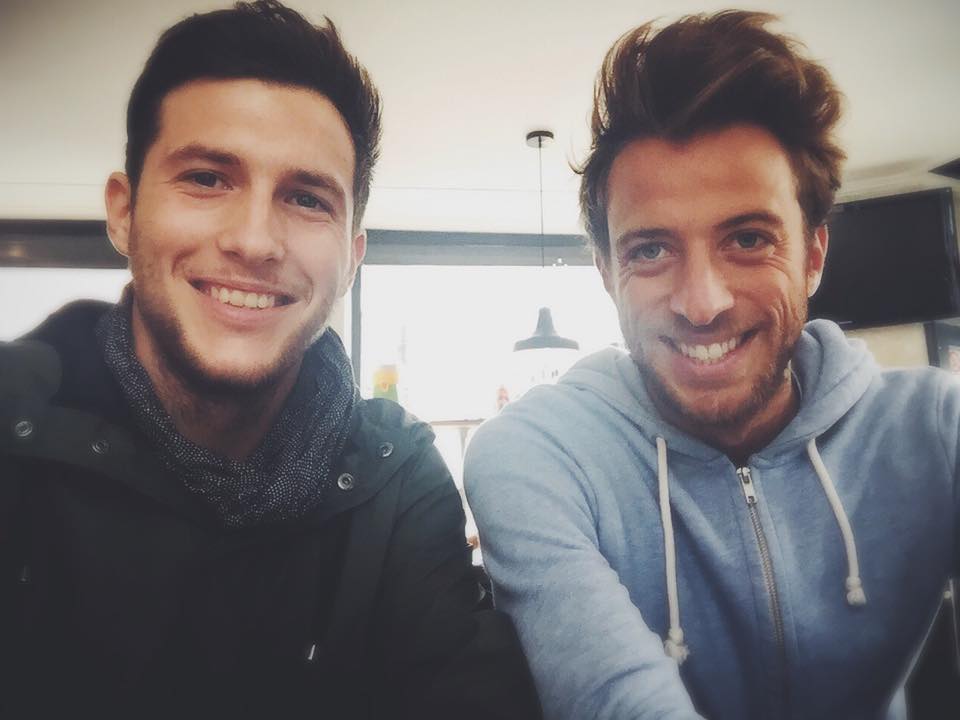 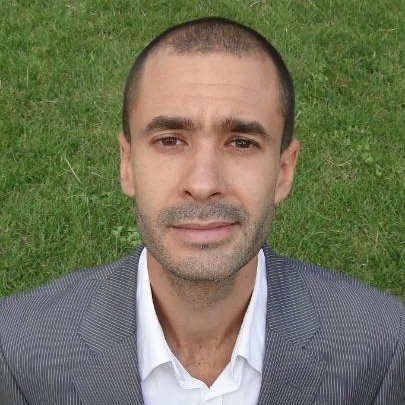 Samir Senouci
CTO
36 ans
Expert JAVA
Matthieu Ballester
CEO
26 ansExpert Business Dev
Ingénieur d’études 
(7 ans)
Conforama
Médiamétrie
BNP Paribas
Entreprises passées
Hertz Europe London
Hôtel Métropole Bruxelles
Chef de projets 
(5 ans)
Pour Netapsys
Pages Jaunes
Hadopi
Ceetiz
Business Developer
Moneo 
Netapsys

Head of Sales
Sharebooking
Notre recette secrête ?
Les bons ingrédients et les bonnes doses
Simplicité

UX Experience

Géolocalisation

Max 3 étapes pour réserver

Disponible 24/7

Essayez : nannybag.com
Crédibilité

Partenariats solides

Commentaires

Partenaire Axa Assurance

Compétences complémentaires
Bonne expérience

Pricing attractif

Bouche à oreille

Traction

Repeaters

Très bons retours
Lancement mi-Mars – Première réservation : le 4 avril 2016
Stratégie de développement de l’offre
Stratégie d’acquisition clients
Stratégie d’évolution
Tester et valider de nouveaux services et produits
La consigne à bagages est une porte d’entrée pour proposer un ensemble de services et produits.

Option Pickup : nous venons nous même récupérer vos bagages à la sortie de votre hôtel ou de votre airbnb et vous les récupérer dans le lieux de votre choix (bientôt en test sur Paris),

Ventes additionnelles d’activités touristiques avec notre partenaire Ceetiz,

Ventes additionnelles de housses à bagages connectées avec notre partenaire Bibelib,

Discussion en cours avec notre partenaire AccorHotels pour proposer d’autres services : petit-déjeuner, déjeuner, bar, spa, piscine, toilette, wifi, terrasse, douche, etc,

Tout type de produits ou services en rapport avec les touristes et le voyage (nous sommes souvent sollicités pour proposer d’autres produits à nos clients car nous avons l’avantage du volume et des réservations constantes). Exemple avec les boitiers Wifi de notre partenaire Travel Wifi, des box souvenirs, etc,


 Ces services et produits seront proposés au moment du paiement de la réservation. Les affiliations sont proposées sur nos mails envoyés automatiquement (mail de réservation et mail après réservation pour dépôt d’un avis).
Nos partenaires
Institutionnels
BtoB
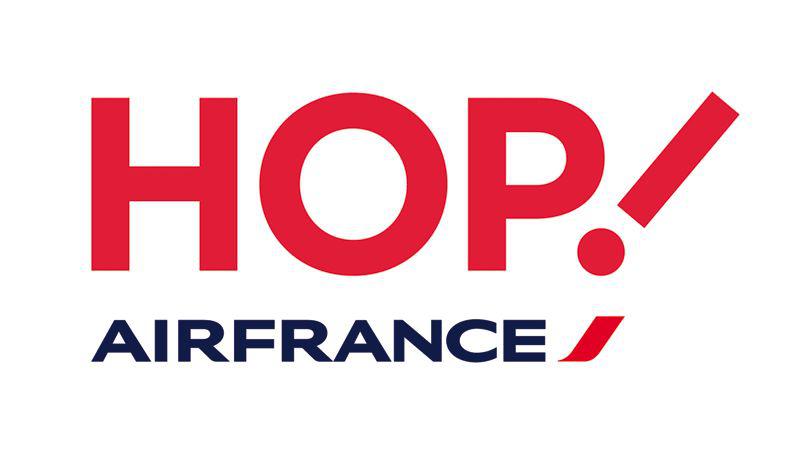 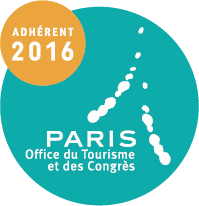 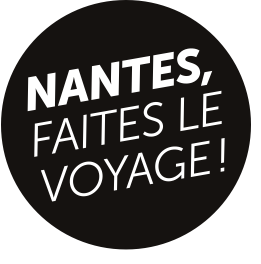 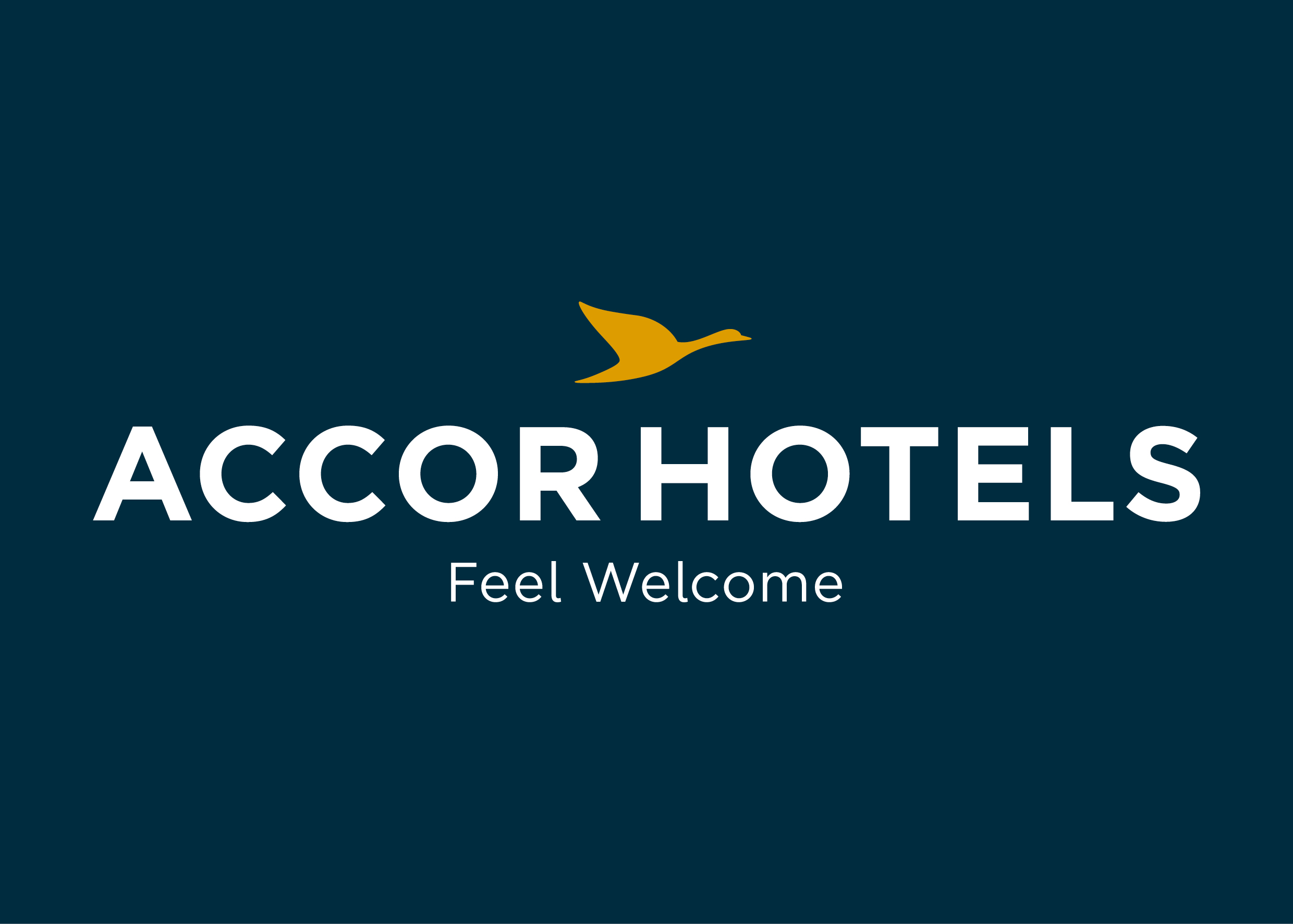 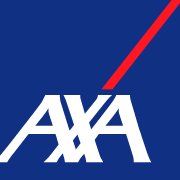 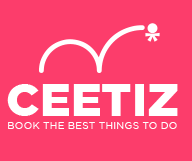 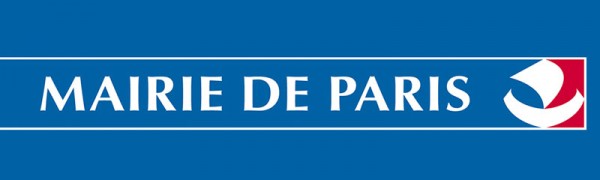 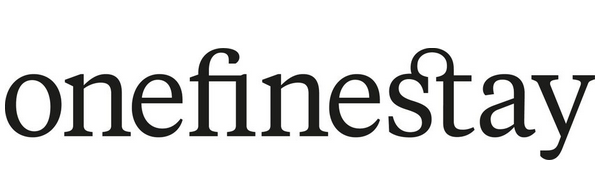 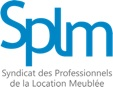 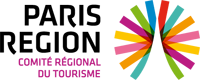 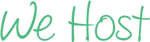 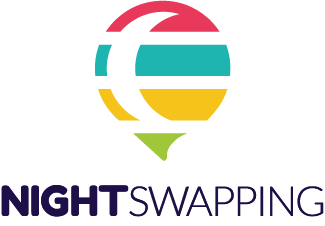 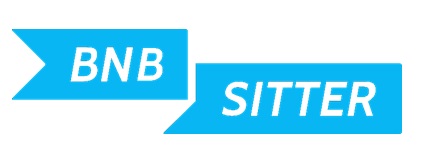 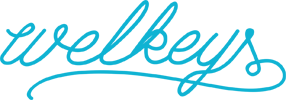 Nos concurrents
Directs
Indirects
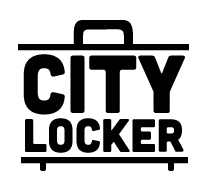 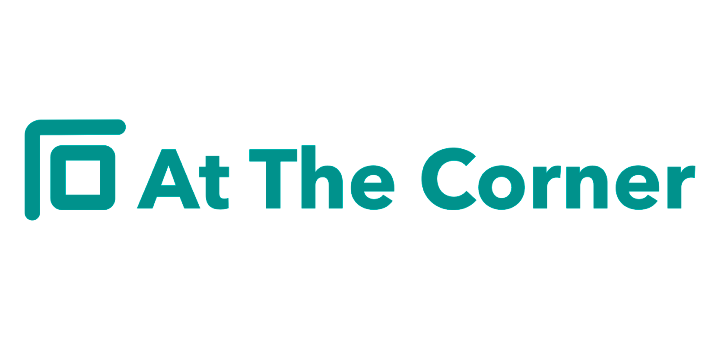 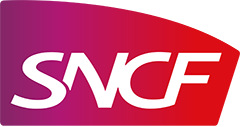 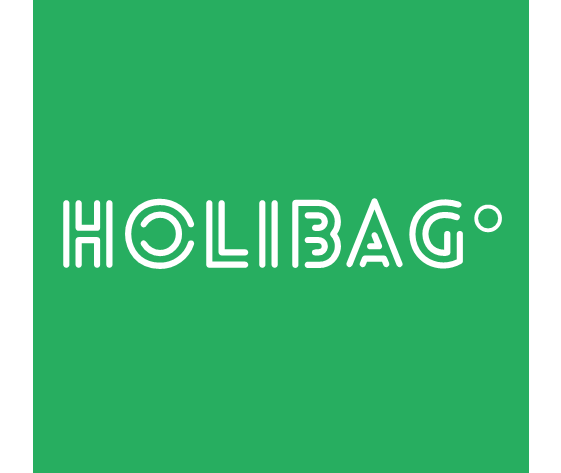 France
France
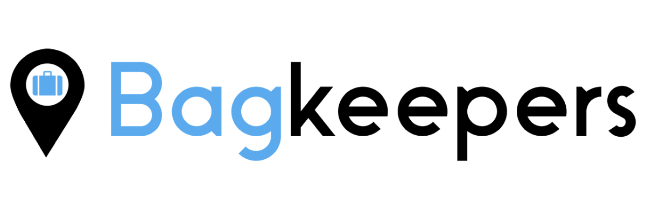 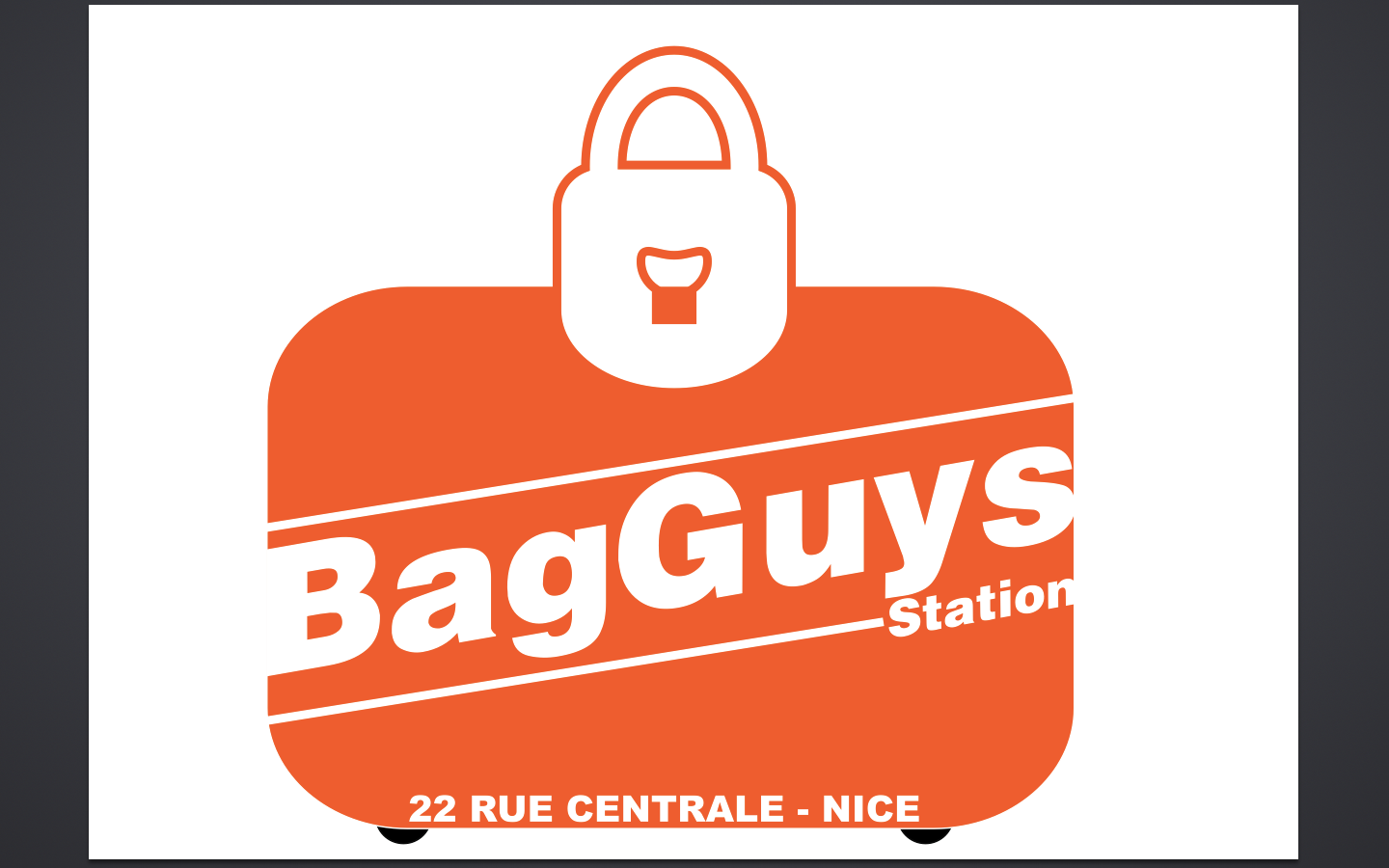 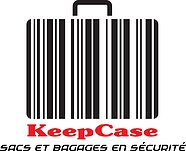 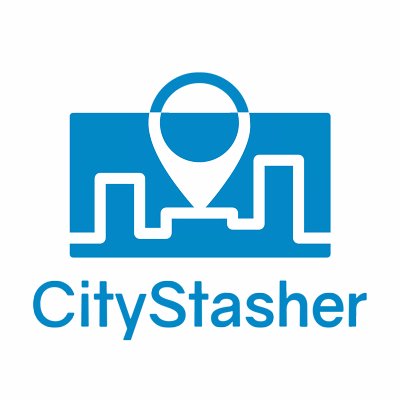 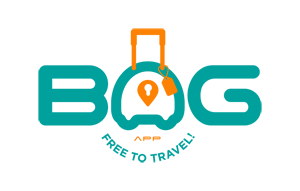 UK
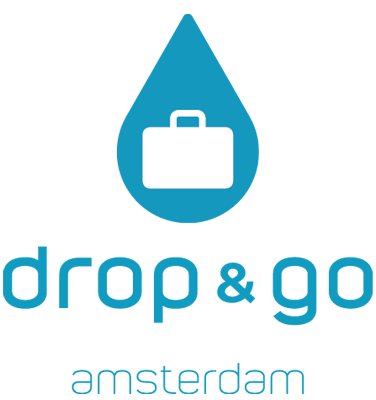 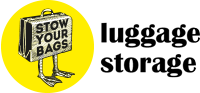 Amsterdam 
Rome
Madrid
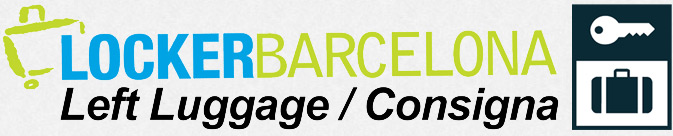 Les dernières nouvelles de nannybag
Partenariat HOP! AirFrance
Développement Europe
Partenariat avec la région
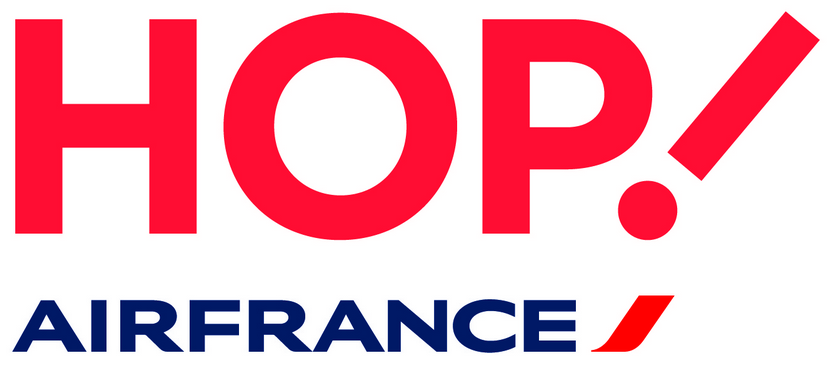 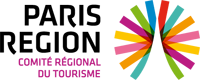 NannyBag est désormais disponible à Florence et Rome.
 
Et bientôt à :
Londres
Rome, Milan
Barcelone, Madrid
Amsterdam
Bruxelles
Berlin
Le service NannyBag va être proposé sur les mails de réservation de l’ensemble des voyageurs de la compagnie aérienne pour une période de minimum 1 an.
Le service NannyBag va être proposé et vendu aux aéroports et sur différents Points Information Tourisme à Paris par le conseil régional.
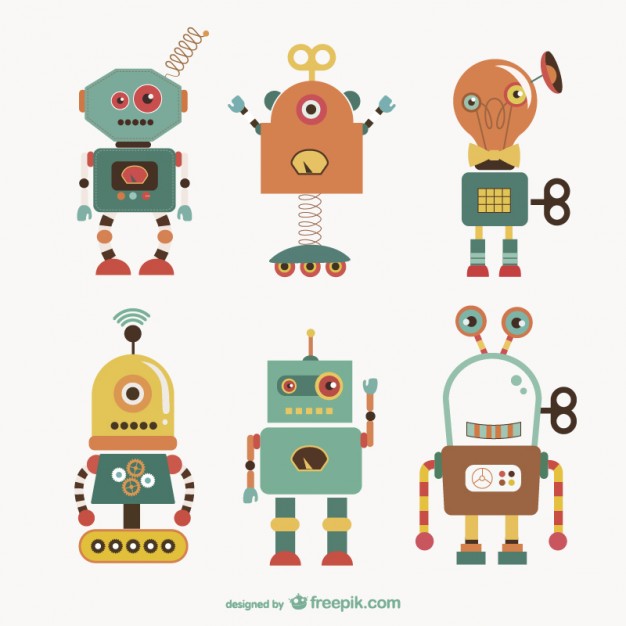 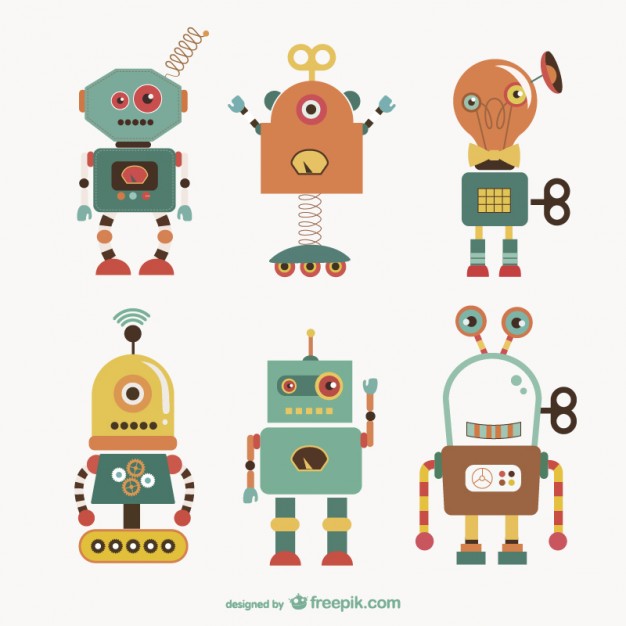 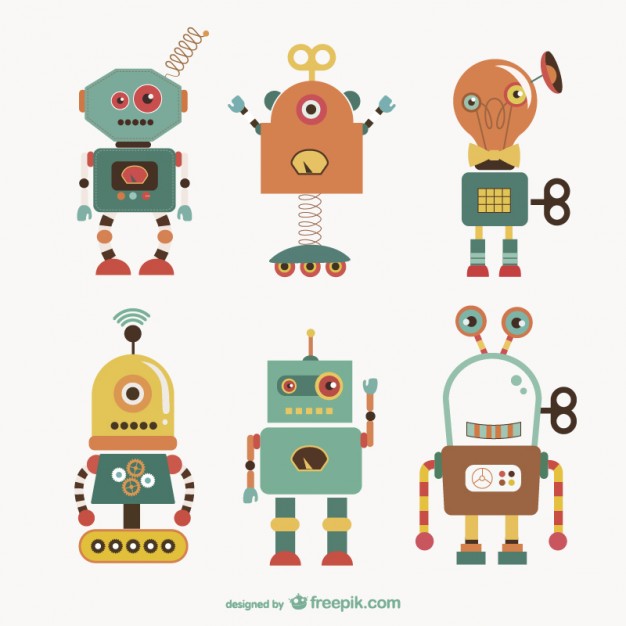 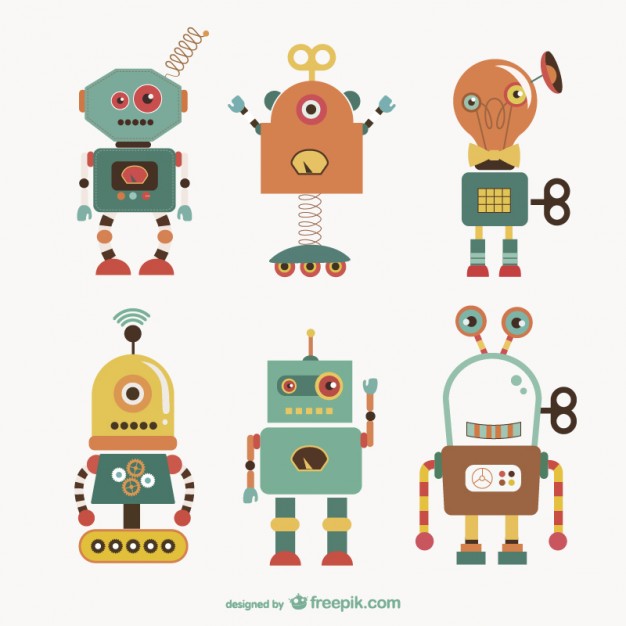 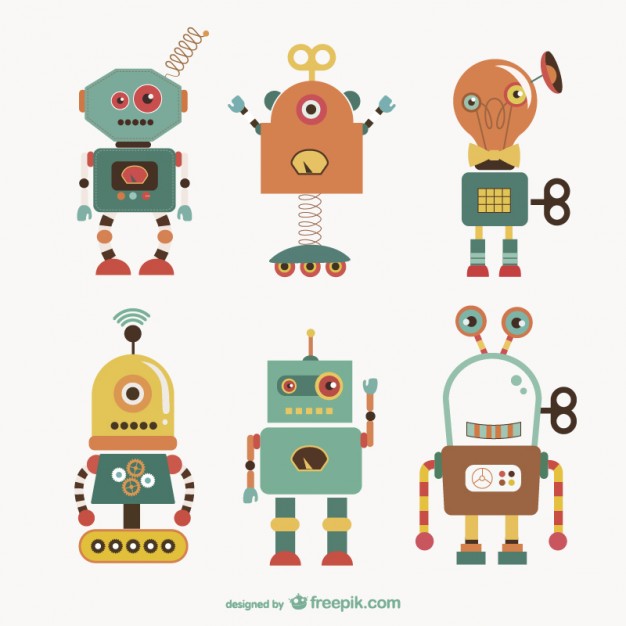 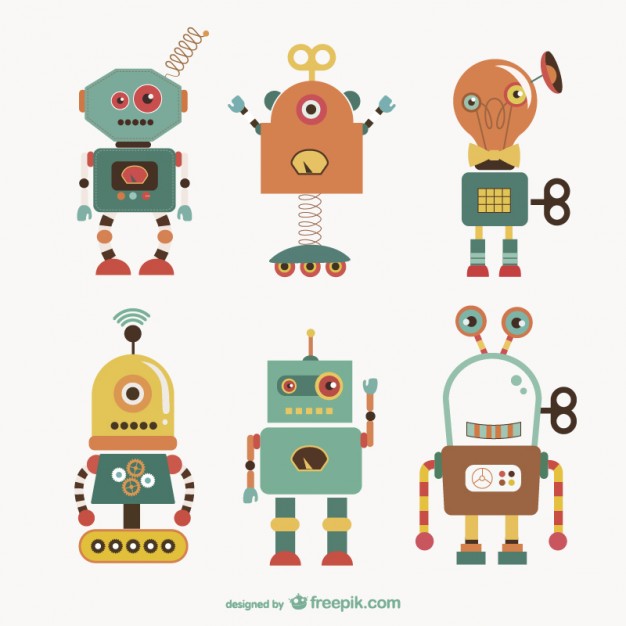 Nous sommes en discussion
pour l’acquisition client
pour le développement de l’offre
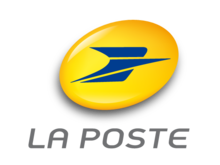 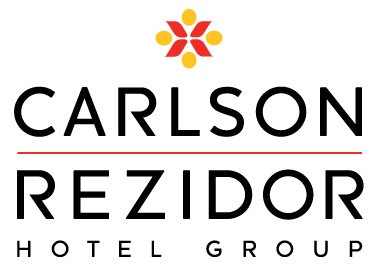 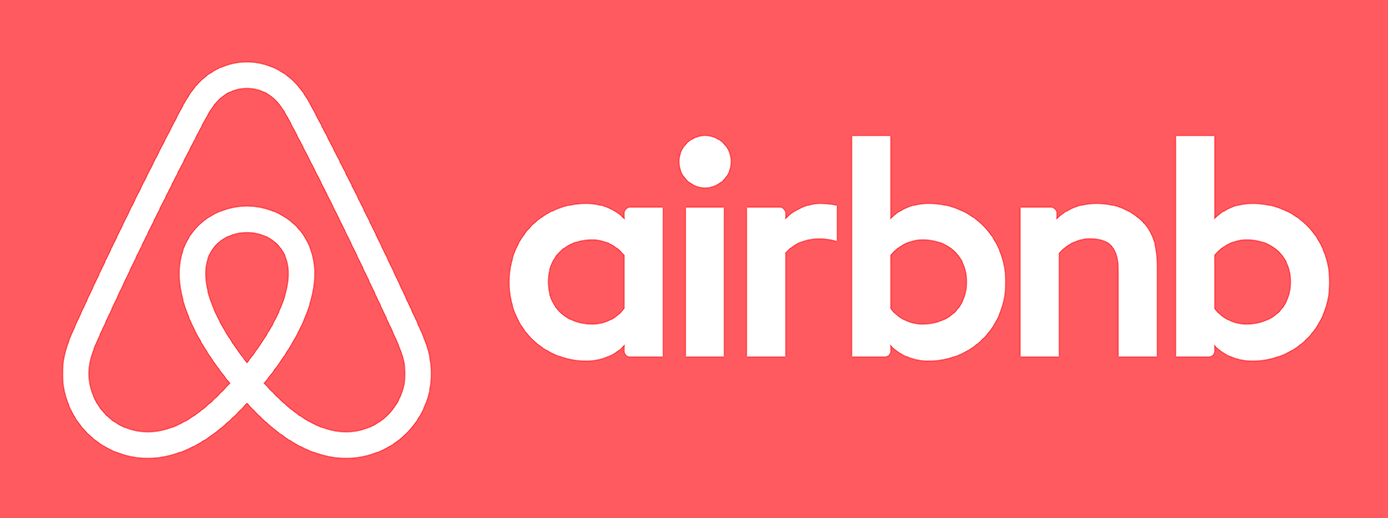 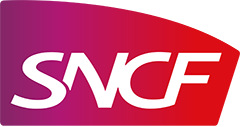 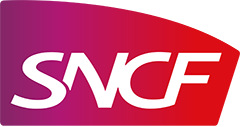 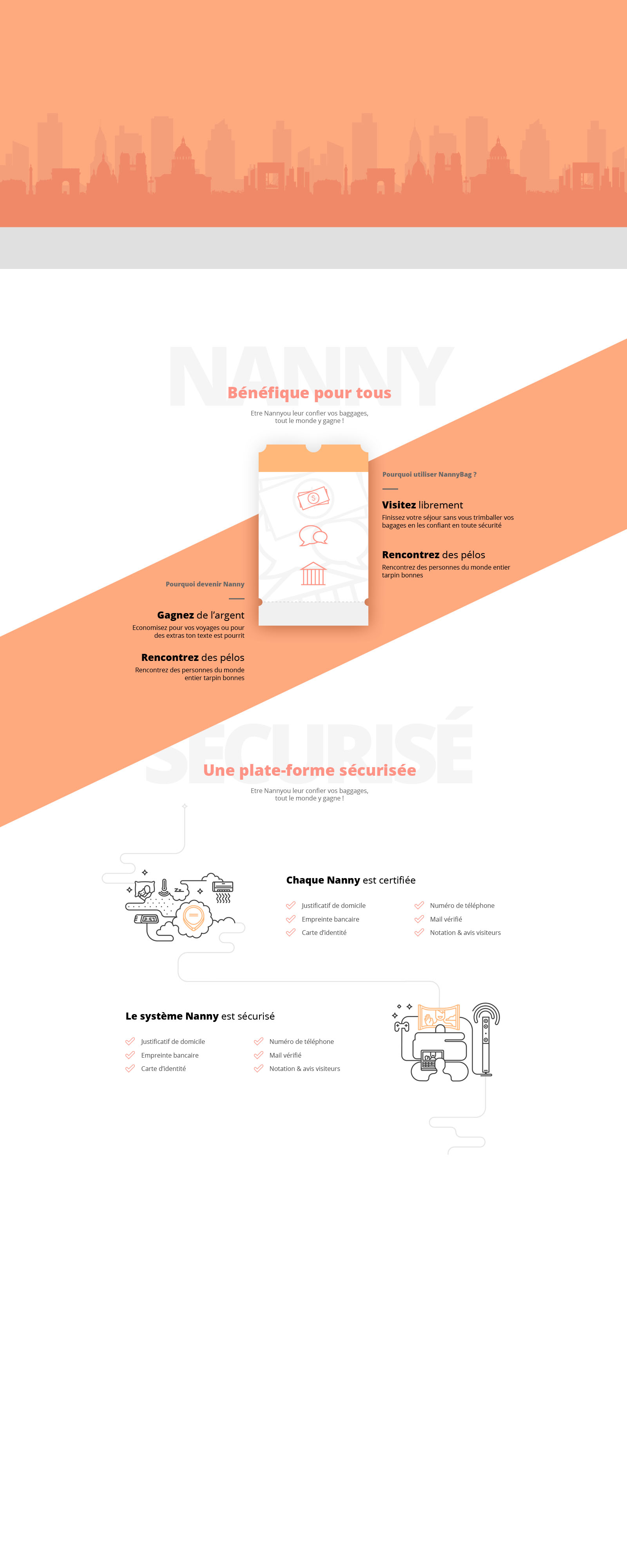 Contacts
Matthieu BALLESTER
Cofounder & CEO
06 95 21 11 99
matthieu@nannybag.com
Samir SENOUCI
Cofounder  & CTO
06 65 56 99 53
samir@nannybag.com
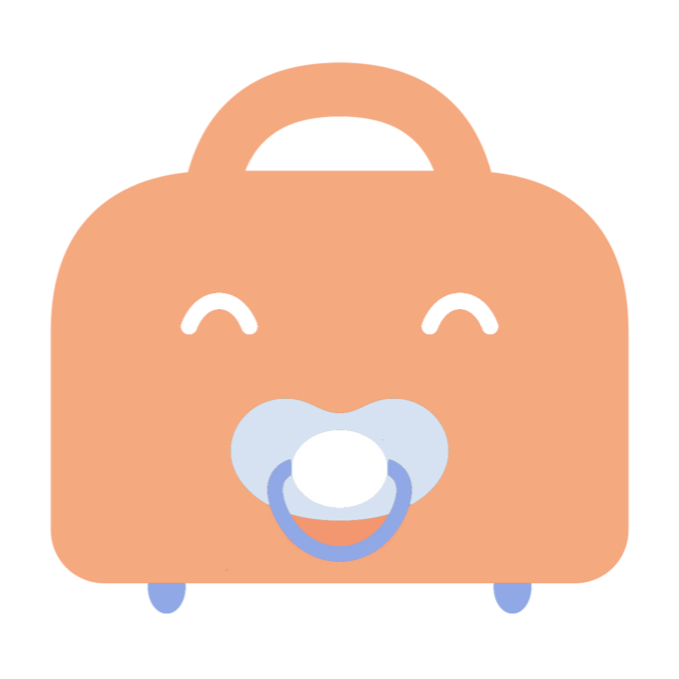 nannybag.com
Feel Free